Solving a System of Equations
by Graphing
8
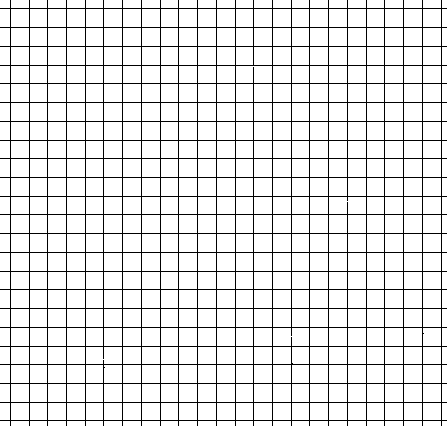 6
4
2
6
8
-2
-8
-6
-4
2
4
-2
-4
-6
-8
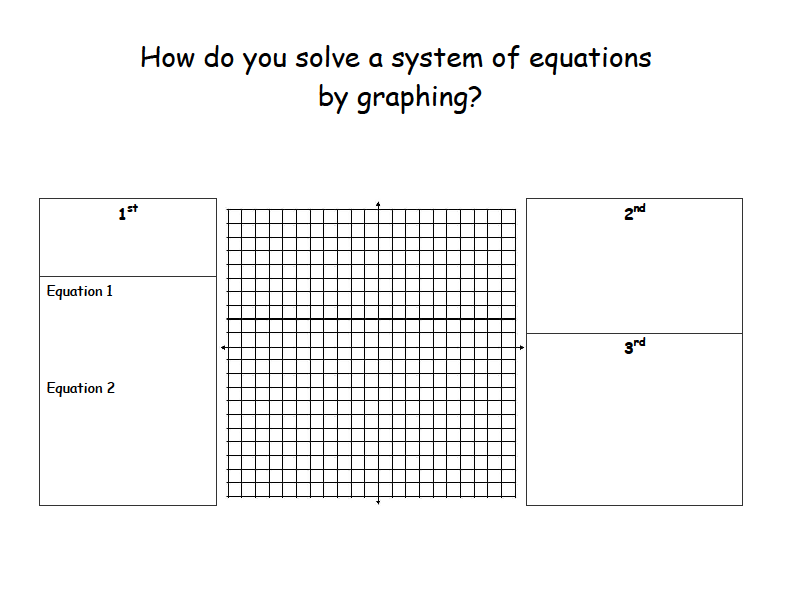 Put the equations in _______________
form.
__________ the
equations.
x + y = 2
Locate the
_____________.
x = y
© 2009, Dr. Jennifer L. Bell, LaGrange High School, LaGrange, Georgia			Adapted from various sources
(MCC9-12.A.REI.1; MCC9-12.A.REI.3; MCC9-12.A.REI.5; MCC9-12.A.REI.6; MCC9-12.A.REI.12; MCC9-12.A.REI.11)
Solving a System of Equations
by Graphing
8
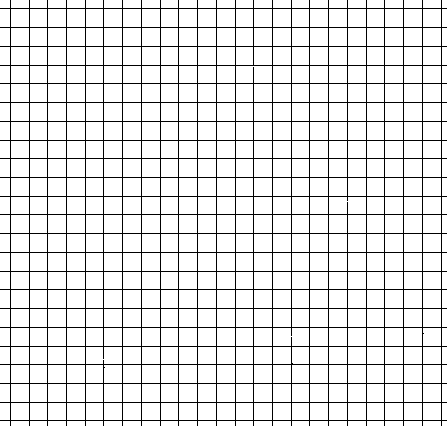 6
4
2
6
8
-2
-8
-6
-4
2
4
-2
-4
-6
-8
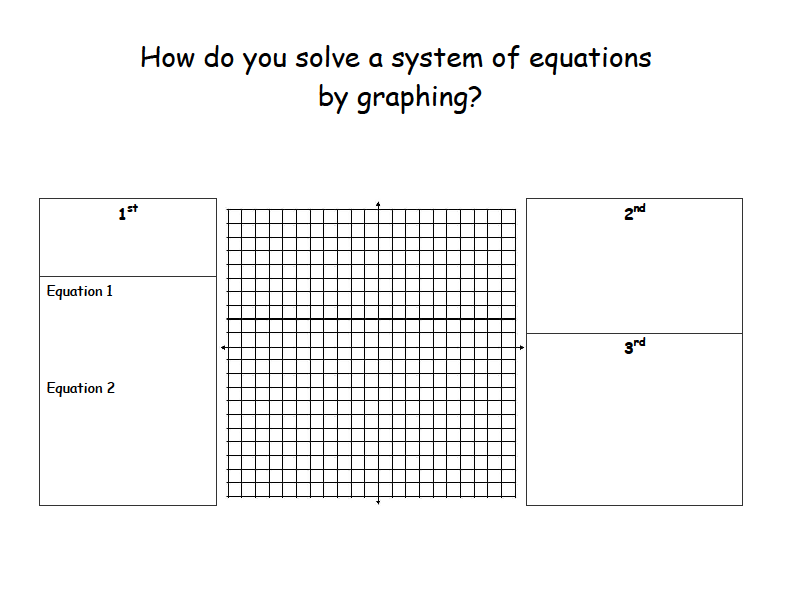 Put the equations in slope-intercept
form.
Graph the
equations.
x + y = 2
y = - x + 2
Locate the
intersection.
x = y
y = x
(1,1)
© 2009, Dr. Jennifer L. Bell, LaGrange High School, LaGrange, Georgia			Adapted from various sources
(MCC9-12.A.REI.1; MCC9-12.A.REI.3; MCC9-12.A.REI.5; MCC9-12.A.REI.6; MCC9-12.A.REI.12; MCC9-12.A.REI.11)